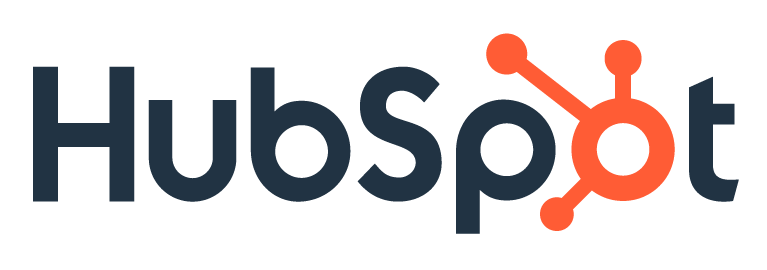 Organigramme du département des Ressources Humaines
Directeur des Ressources Humaines
Responsable Administration du personnel
Responsable des Relations sociales
Responsable Recrutement
Responsable Gestion des talents
Responsable Formation et développement
Chargé de recrutement
Recruteur
Assistant relations sociales
Juriste en droit social
Gestionnaire de carrière
Coach / Mentor
Chargé des relations sociales
Responsable santé et sécurité au travail
Chargé de formation
Formateur interne
Gestionnaire de paie
Responsable avantages sociaux
Gestionnaire administratif
‹#›